Supporto all’utenzaDirezione Sistemi Informativi
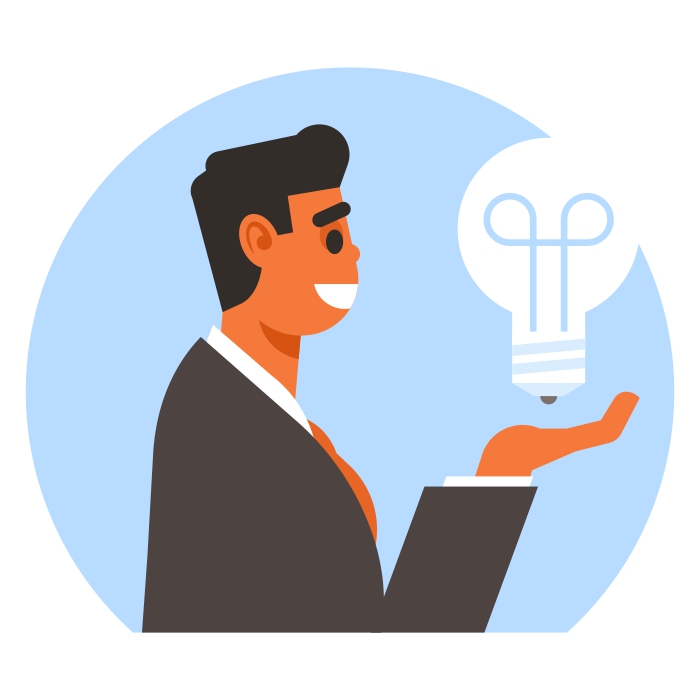 Tirrenia, 3-6 giugno 2024


Il Team 
Barbara Demin
Guido Guizzunti
Luigi Lancia
Alberto Moni
Marta Perucci
Giancarlo Terilli
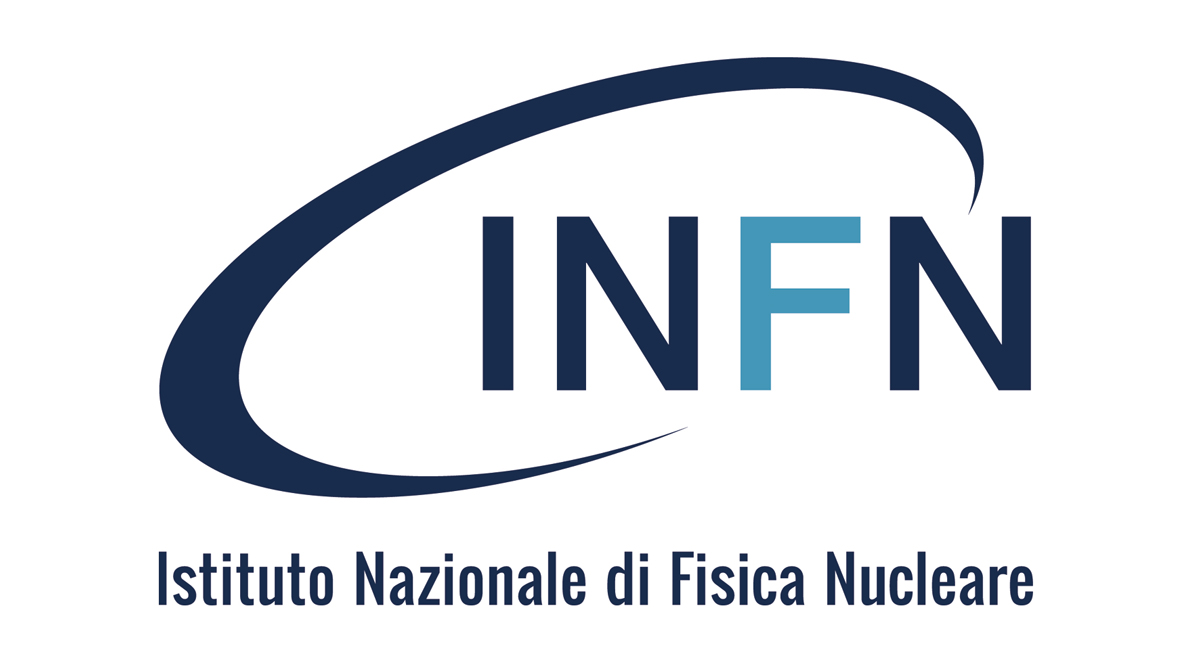 Il nostro modello per i requisiti utenza <-> DSI
Base di conoscenza
COSA
Supporto
Fornisce
Richiede
Prioritizza
COME
Forma
Accetta
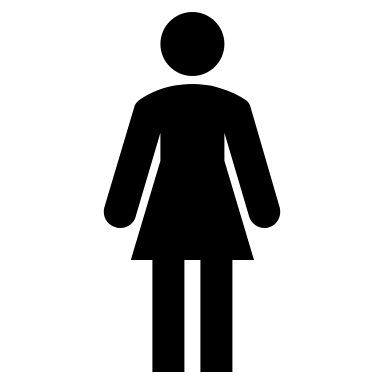 Produce
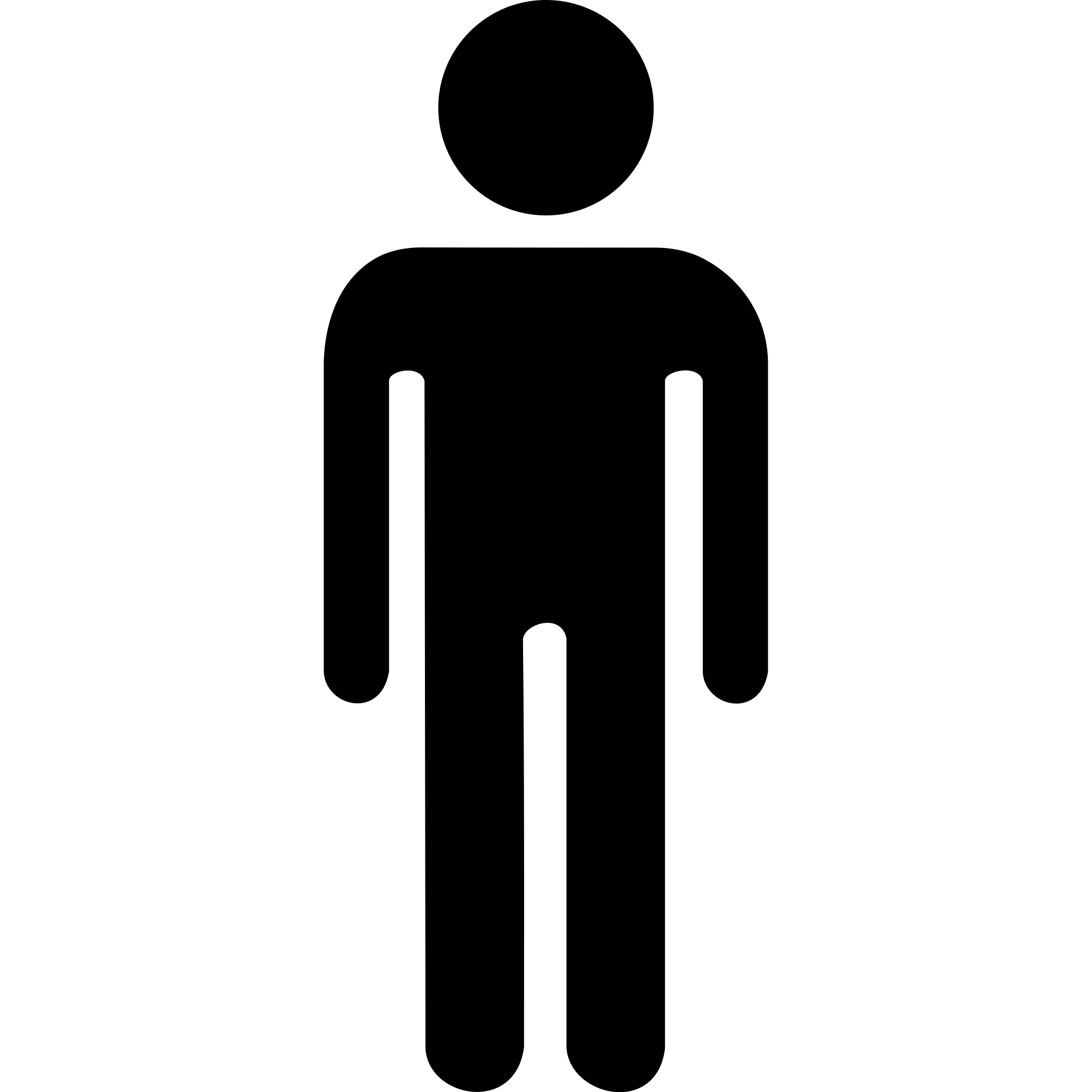 Requisiti
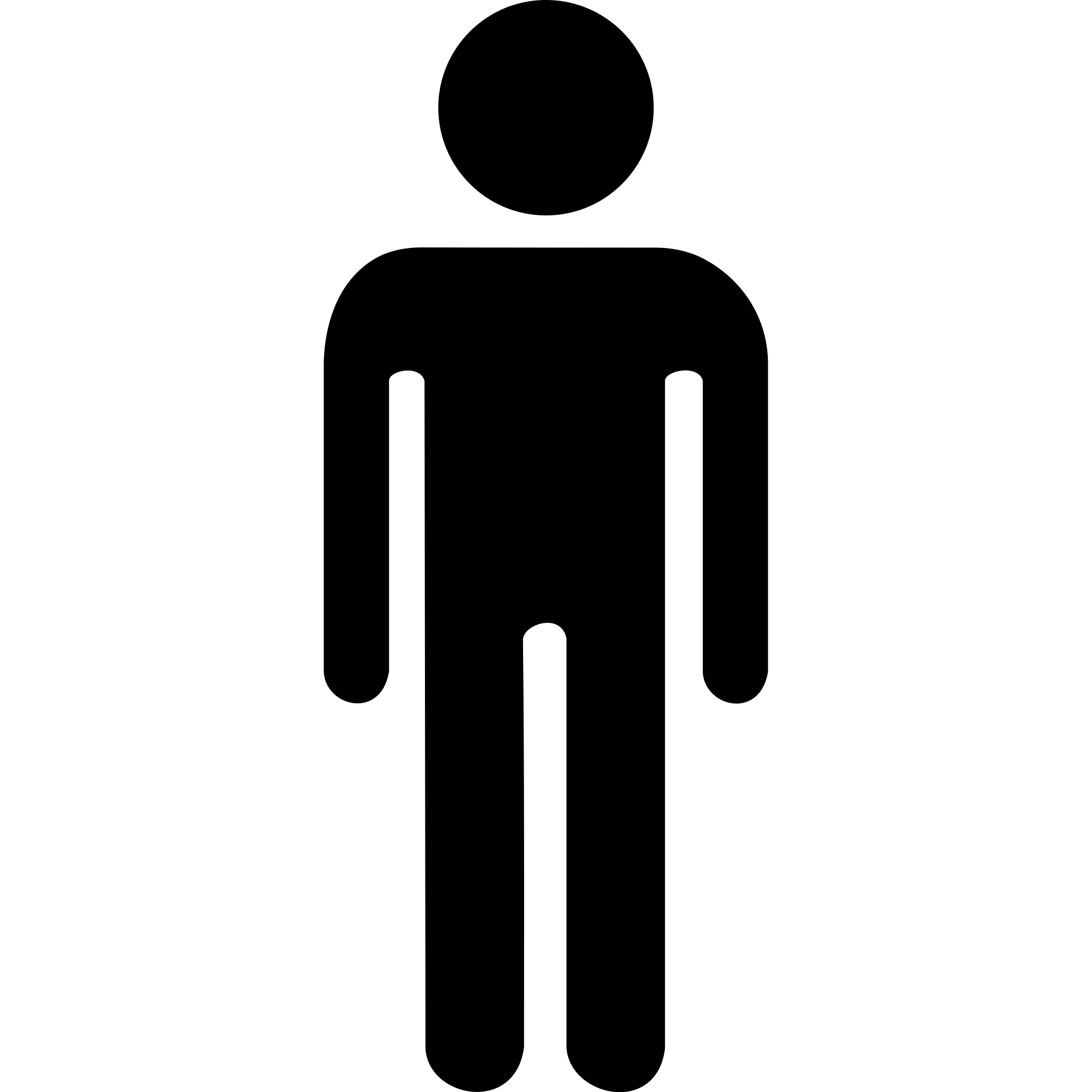 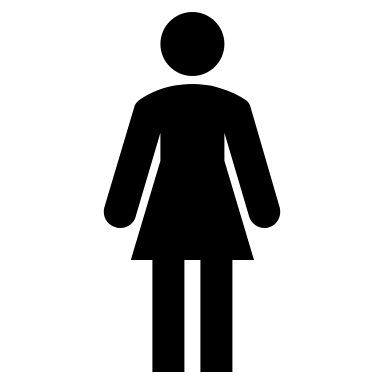 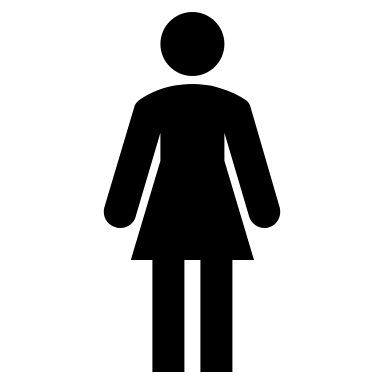 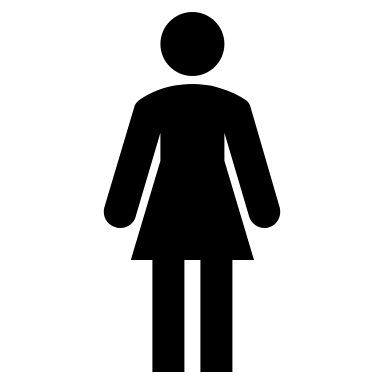 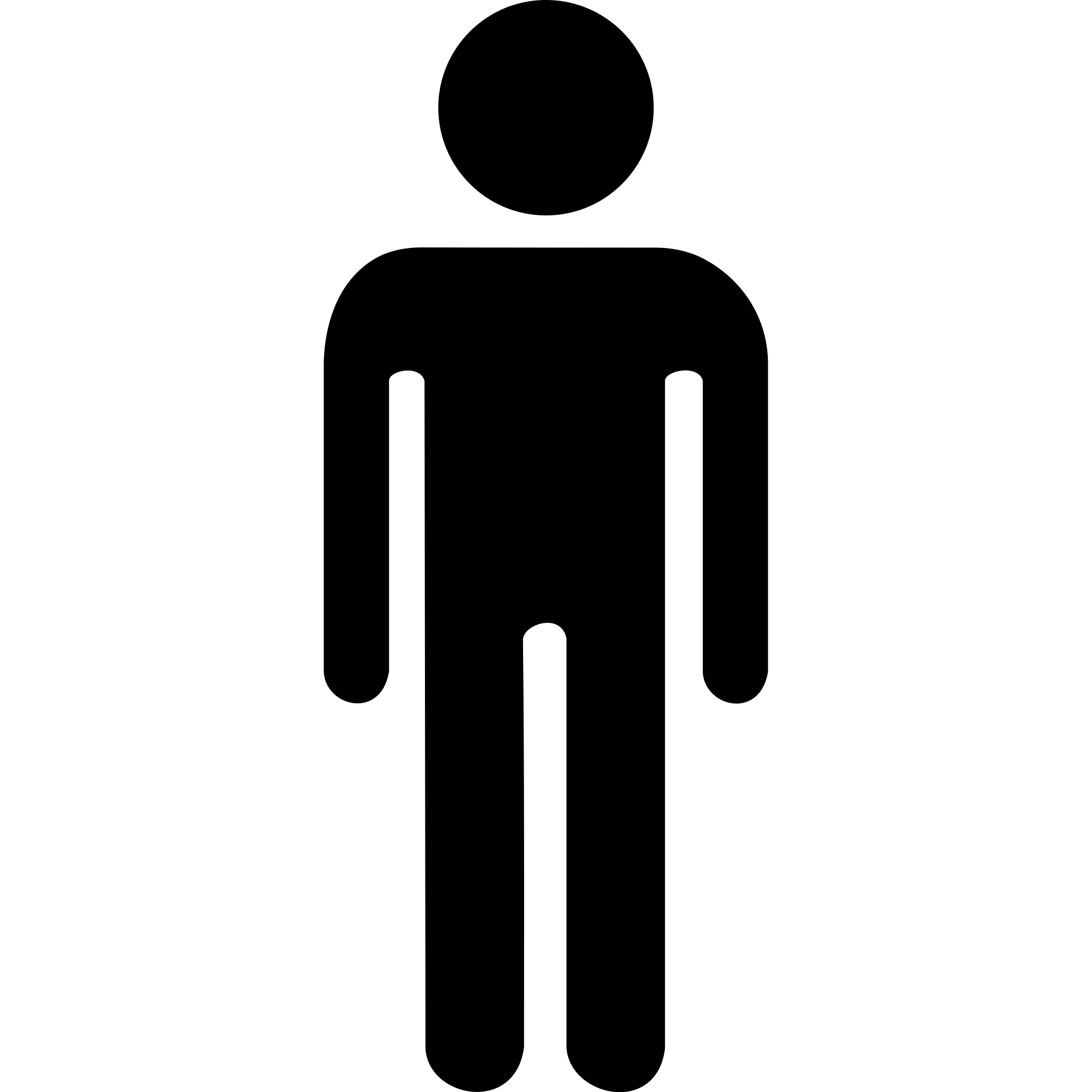 Esperti di Dominio
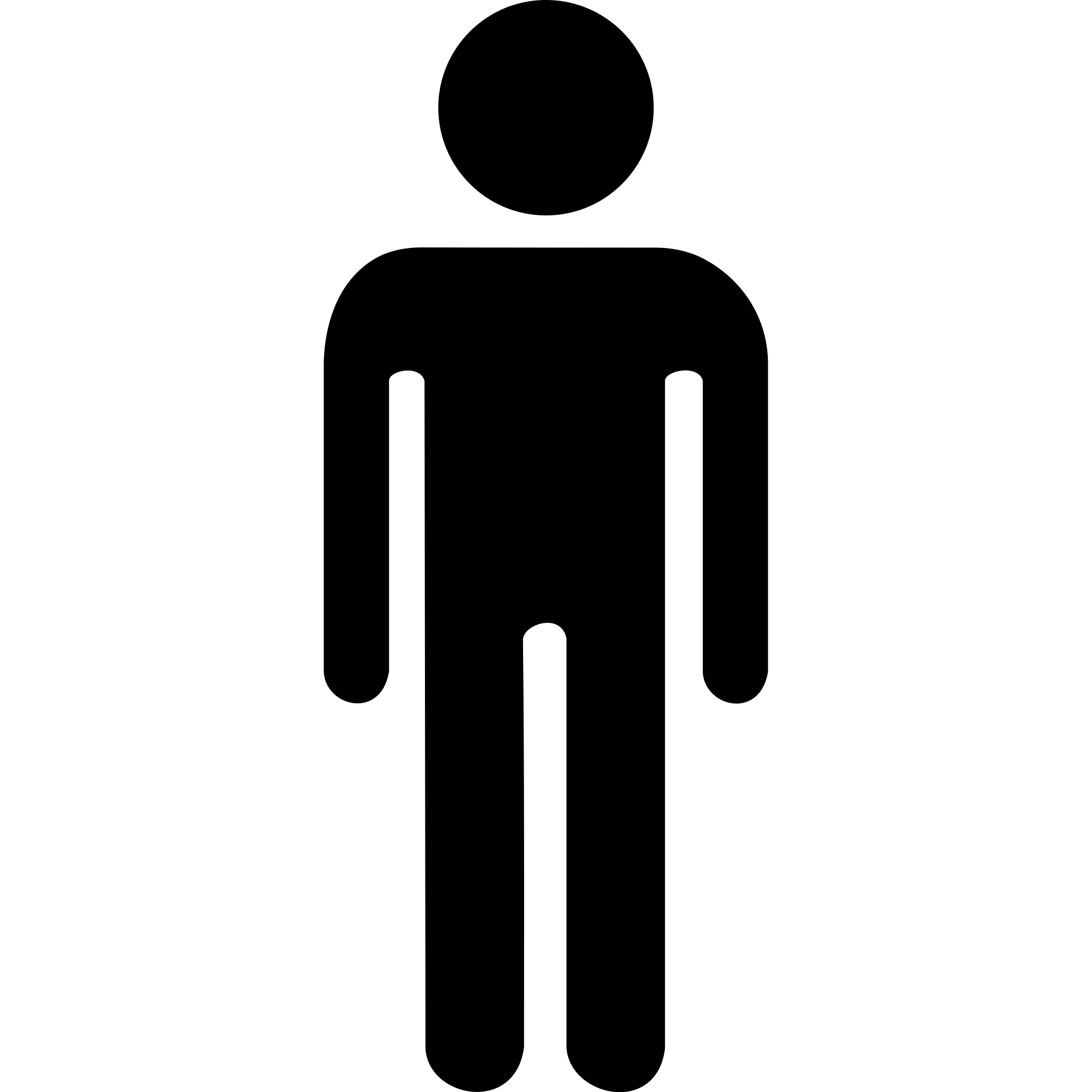 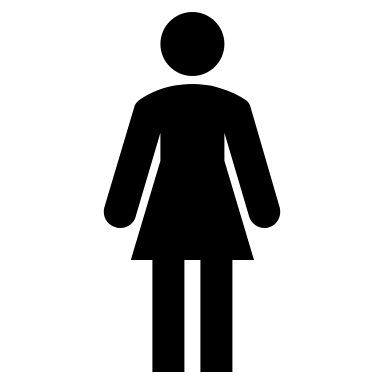 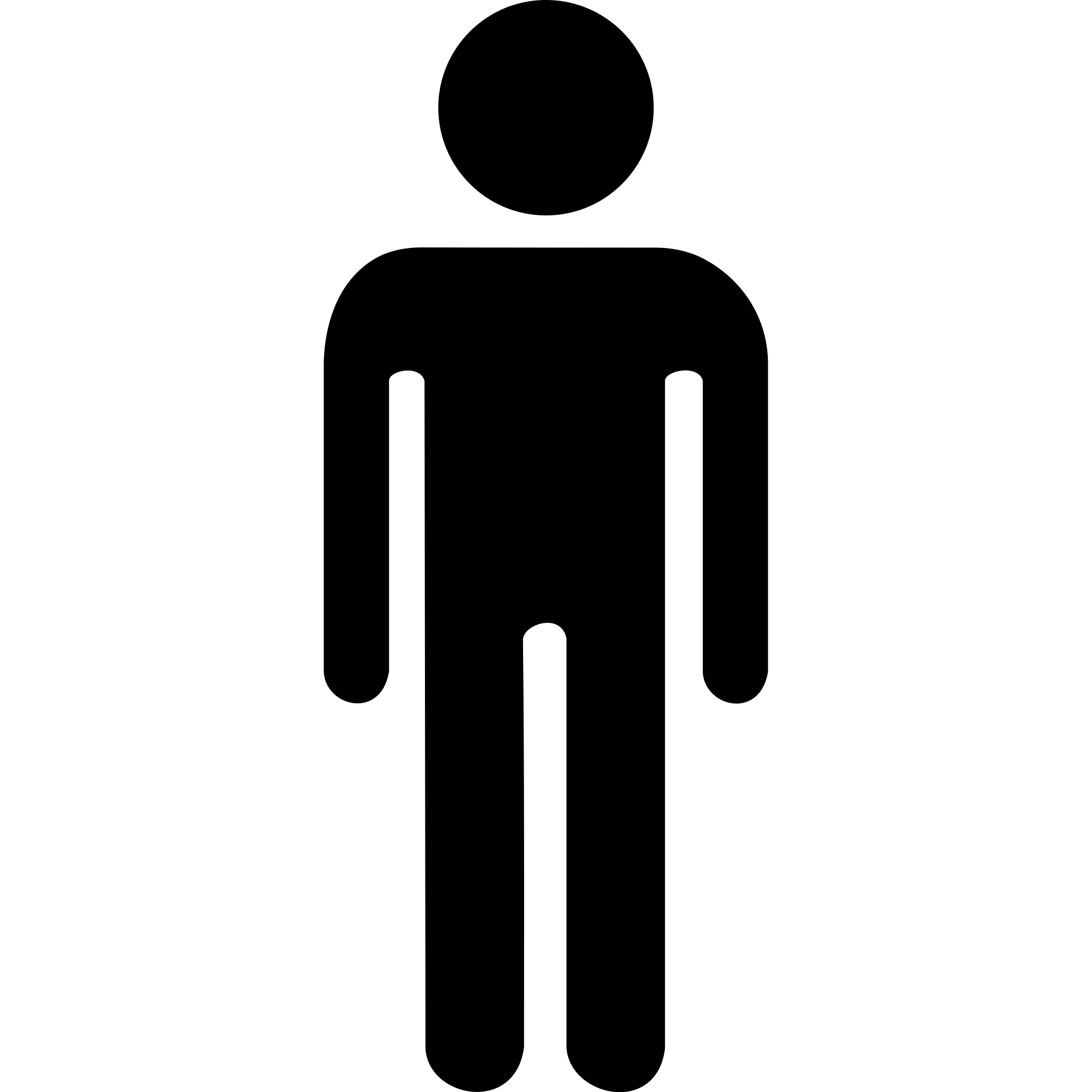 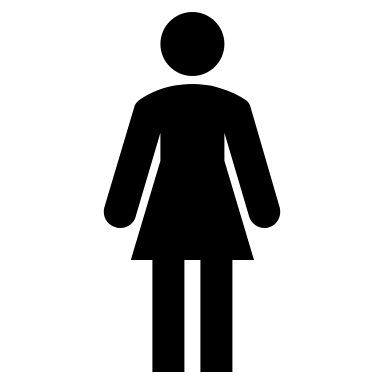 Utenza
Software
Valida
Proprietari di Dominio
Fornisce
Supervisiona
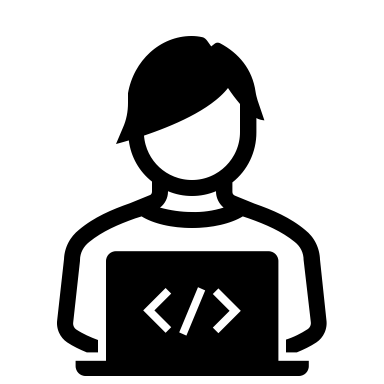 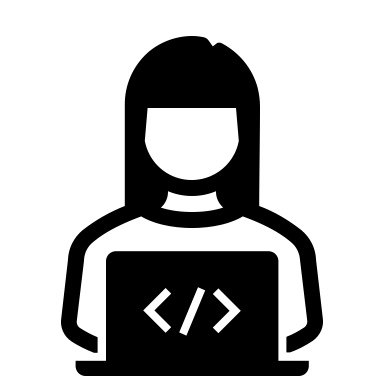 DSI
Produce
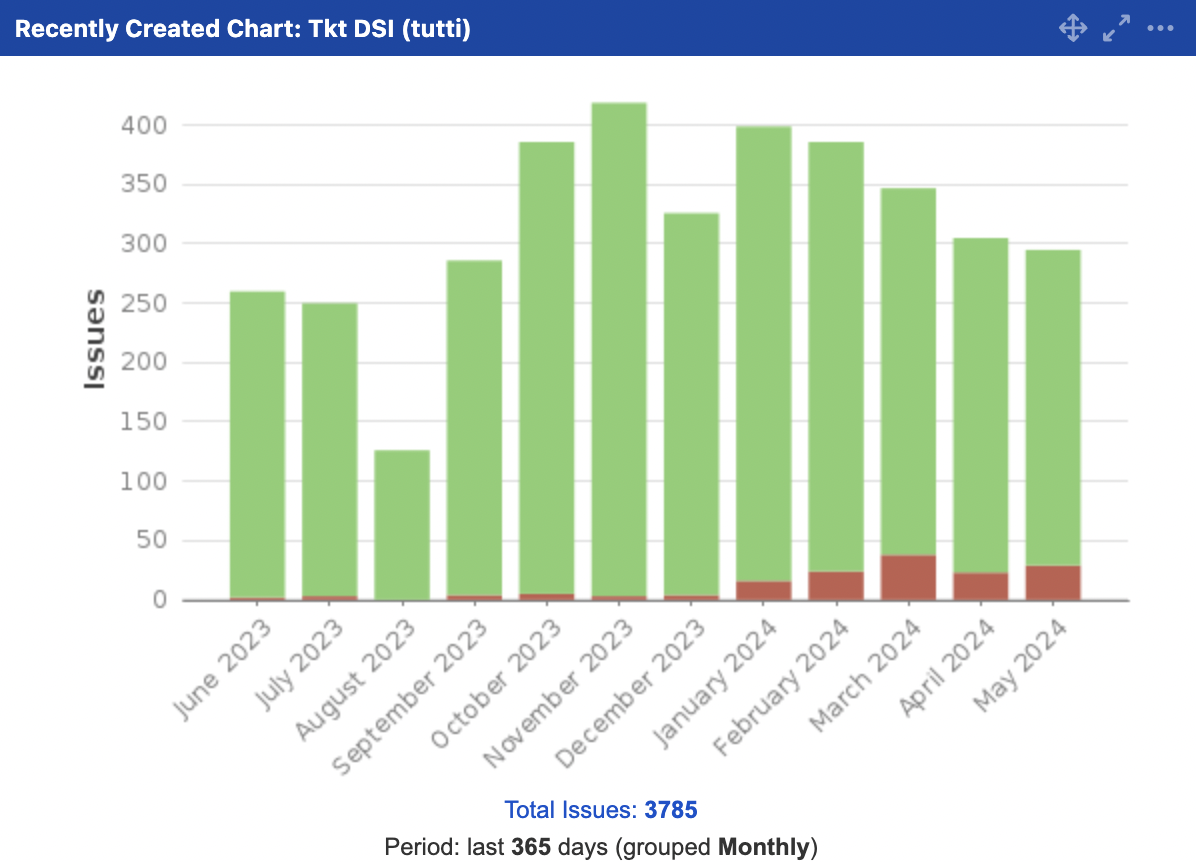 Analisi ticket di assistenza (1 anno)
Aree con maggiori richieste
1 anno vs 3 anni
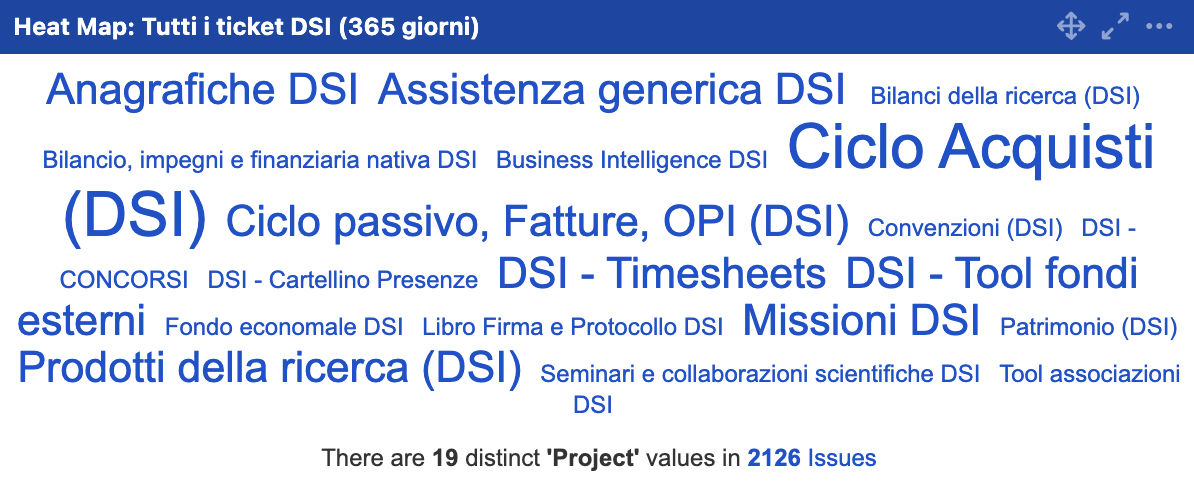 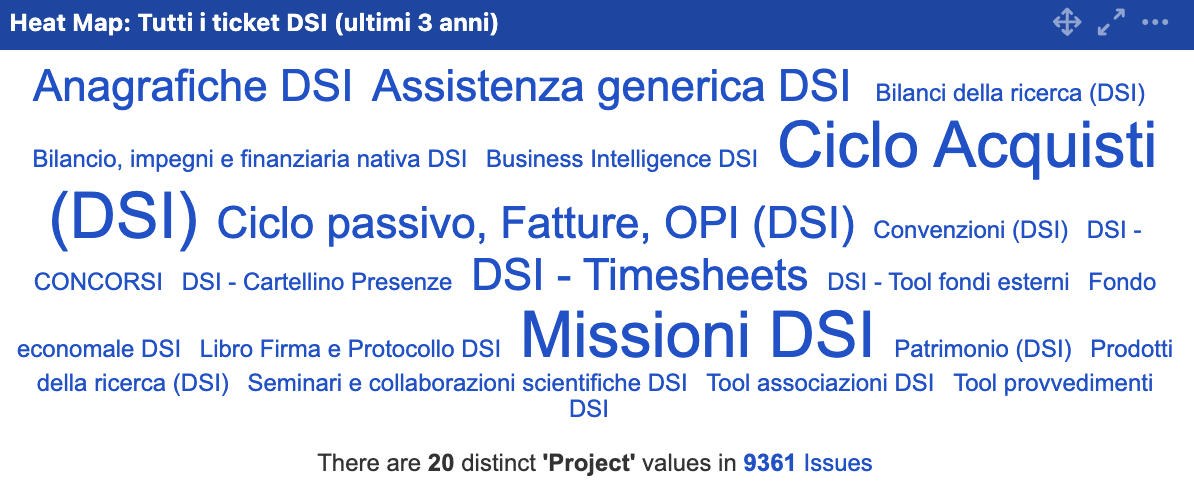 Unica differenza significativa:
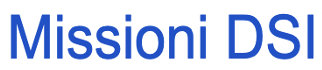 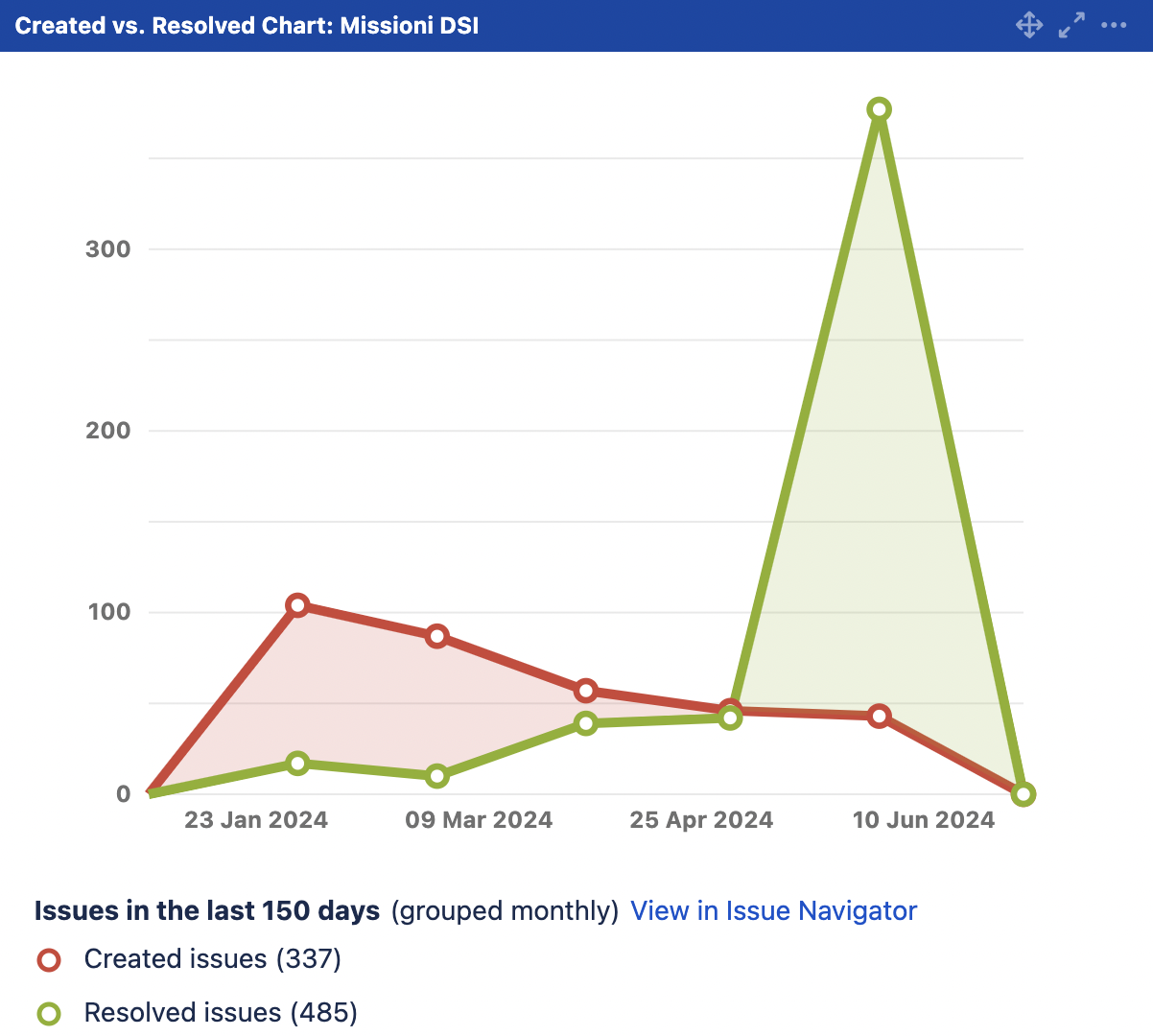 Missioni (da inizio anno)
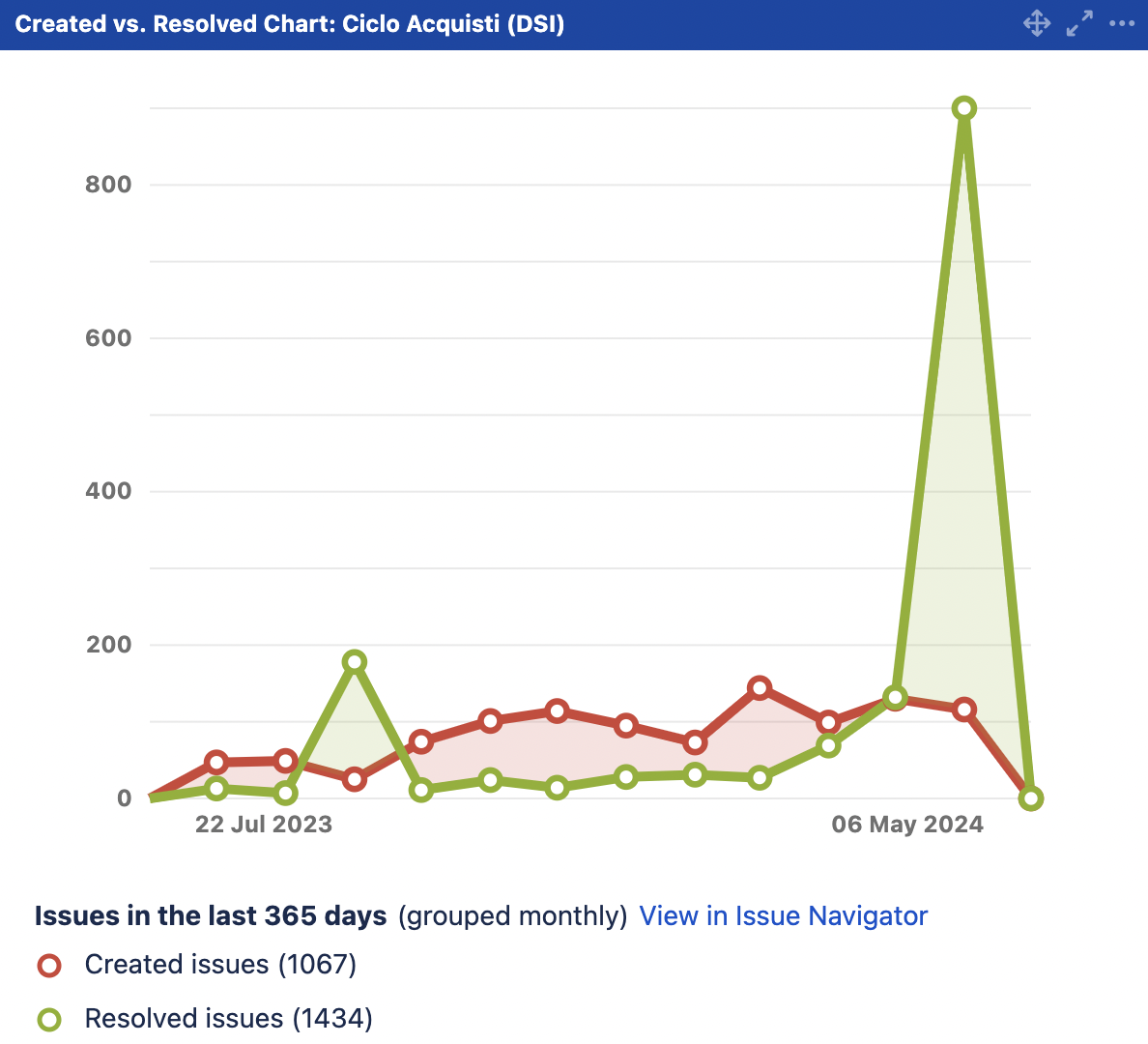 Ciclo acquisti (1 anno)
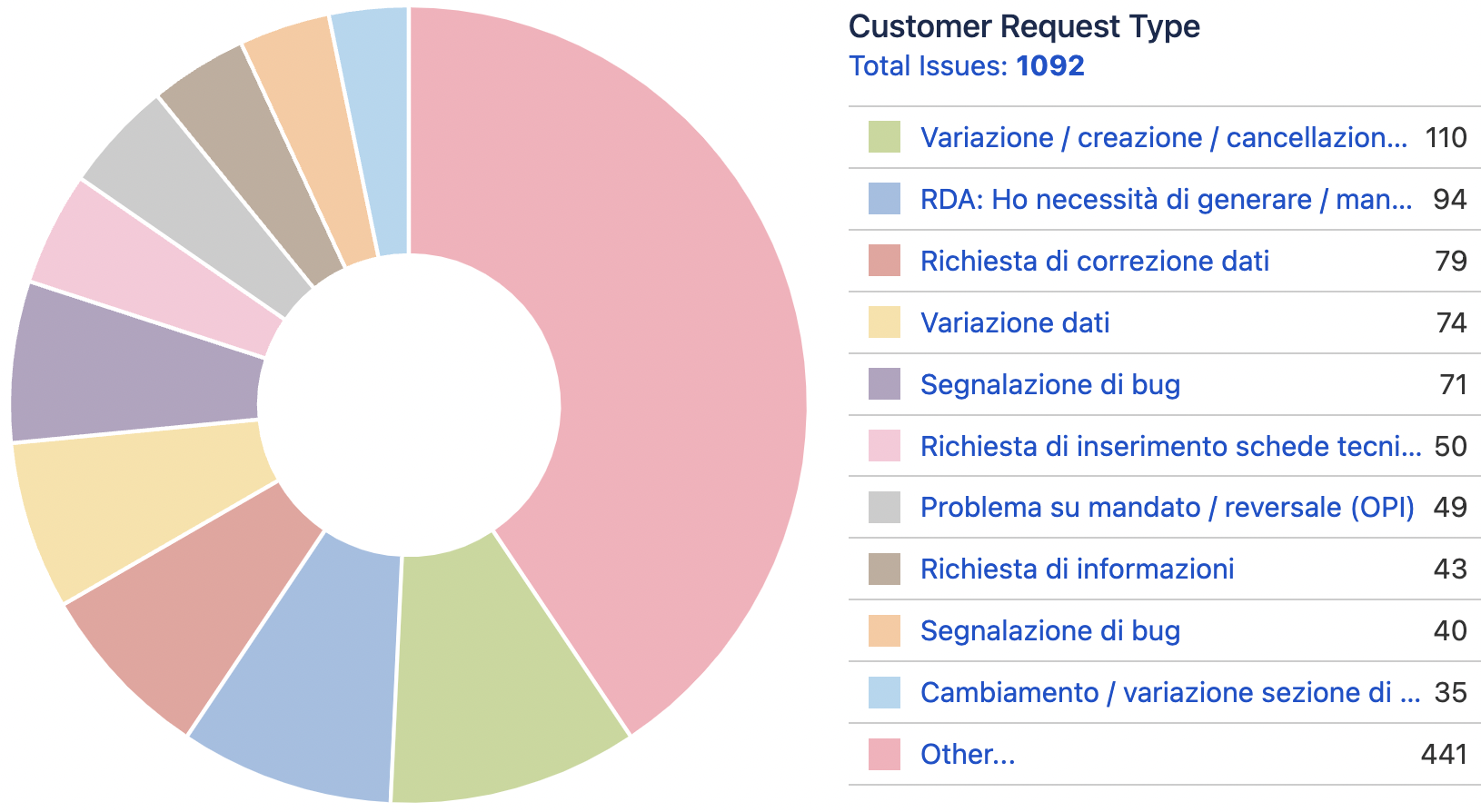 Customer Request Type (1 anno)
I ticket di sviluppo degli ultimi 6 mesi
Alla scorsa plenaria
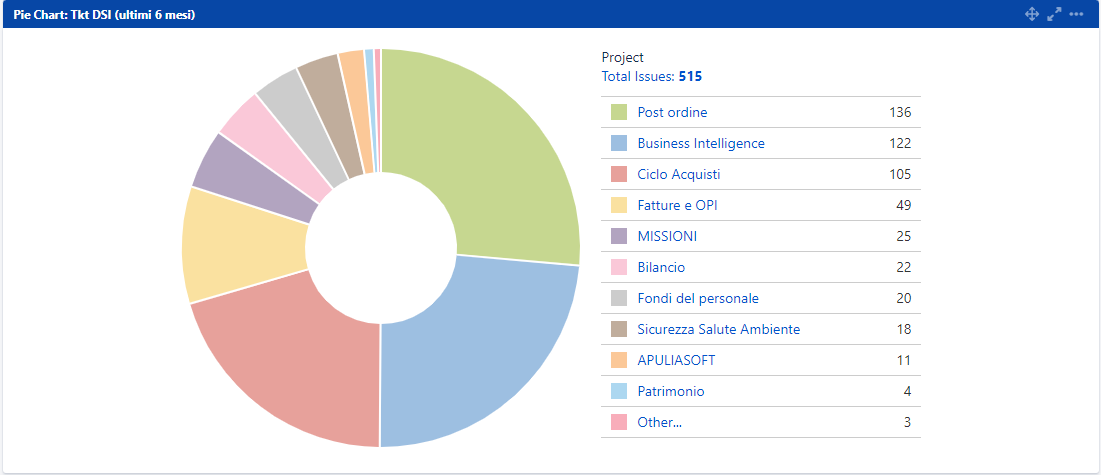 Adozione di livelli di servizio (SLA)
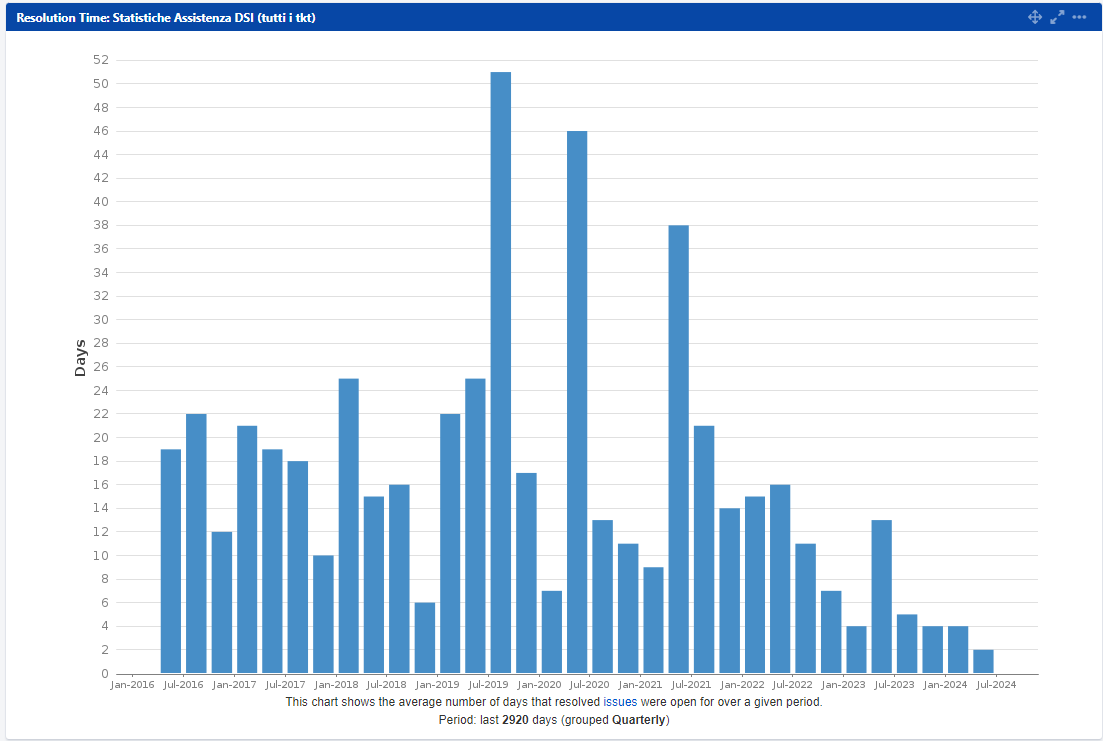 Dalle statistiche della SLA sono esclusi: 
il primo livello non gestito da DSI (Presenze, Preventivi/Consuntivi della ricerca, Fondi esterni e Timesheet, Convenzioni)
L’inerzia utente (waiting for reporter, resolved)
Lo stato In development (SLA ancora da attivare)
Primo livello non DSI (Direzioni AC)(Presenze, Preventivi/Consuntivi della ricerca, Fondi esterni e Timesheet, Convenzioni, …)
Se applicassimo le SLA, sarebbero al 82% di rispetto
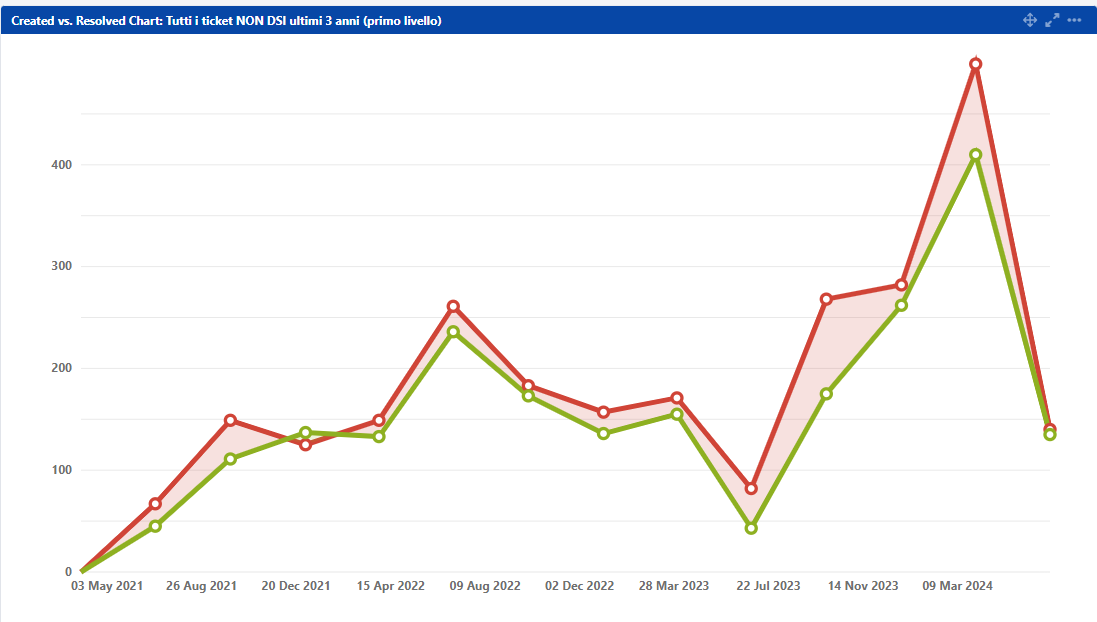 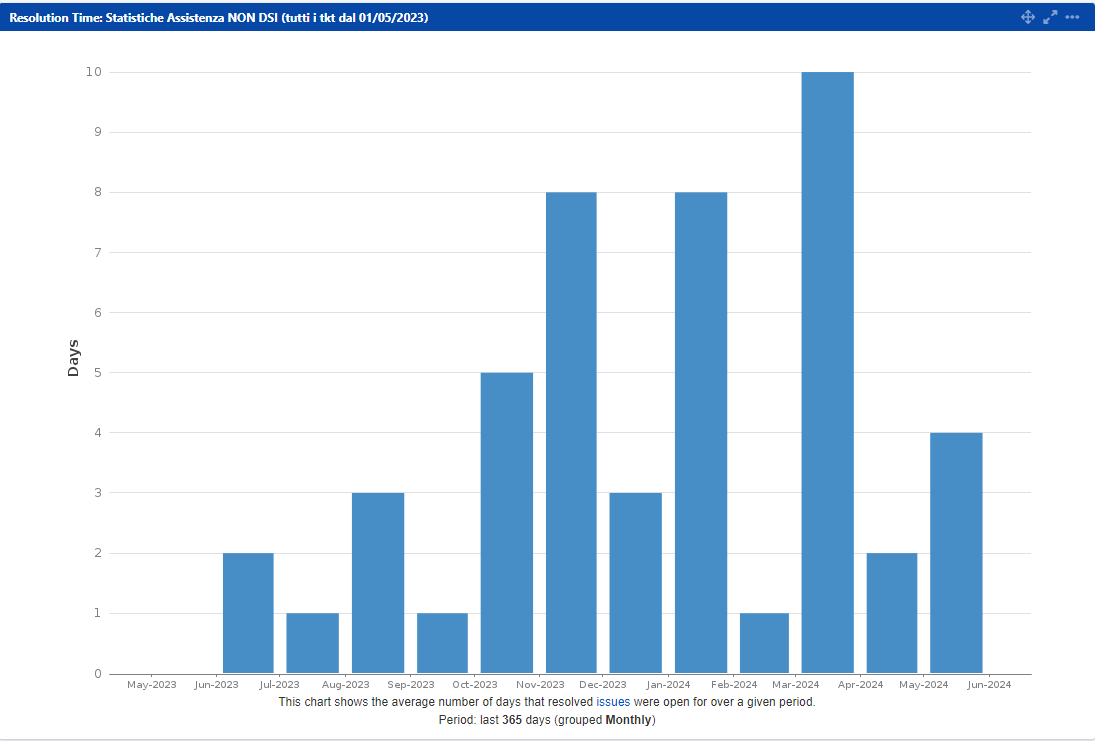 Automazioni discusse/promesse: aggiornamento
Il nuovo portale assistenza
Stato dell’adozione della metodologia Agile Scrum
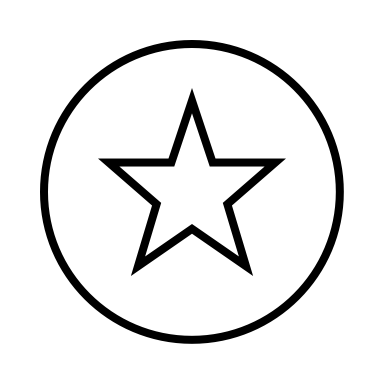 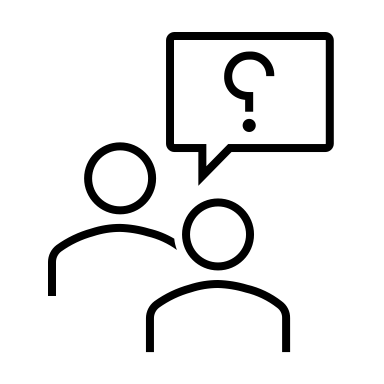 Perché è importante la pesatura? 

Perché ci dà la pianificazione «gratis»
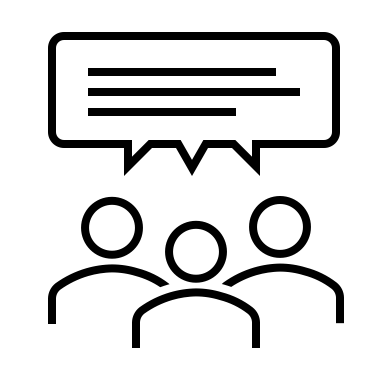 Atlassian Plans: il pulsante Autoschedule
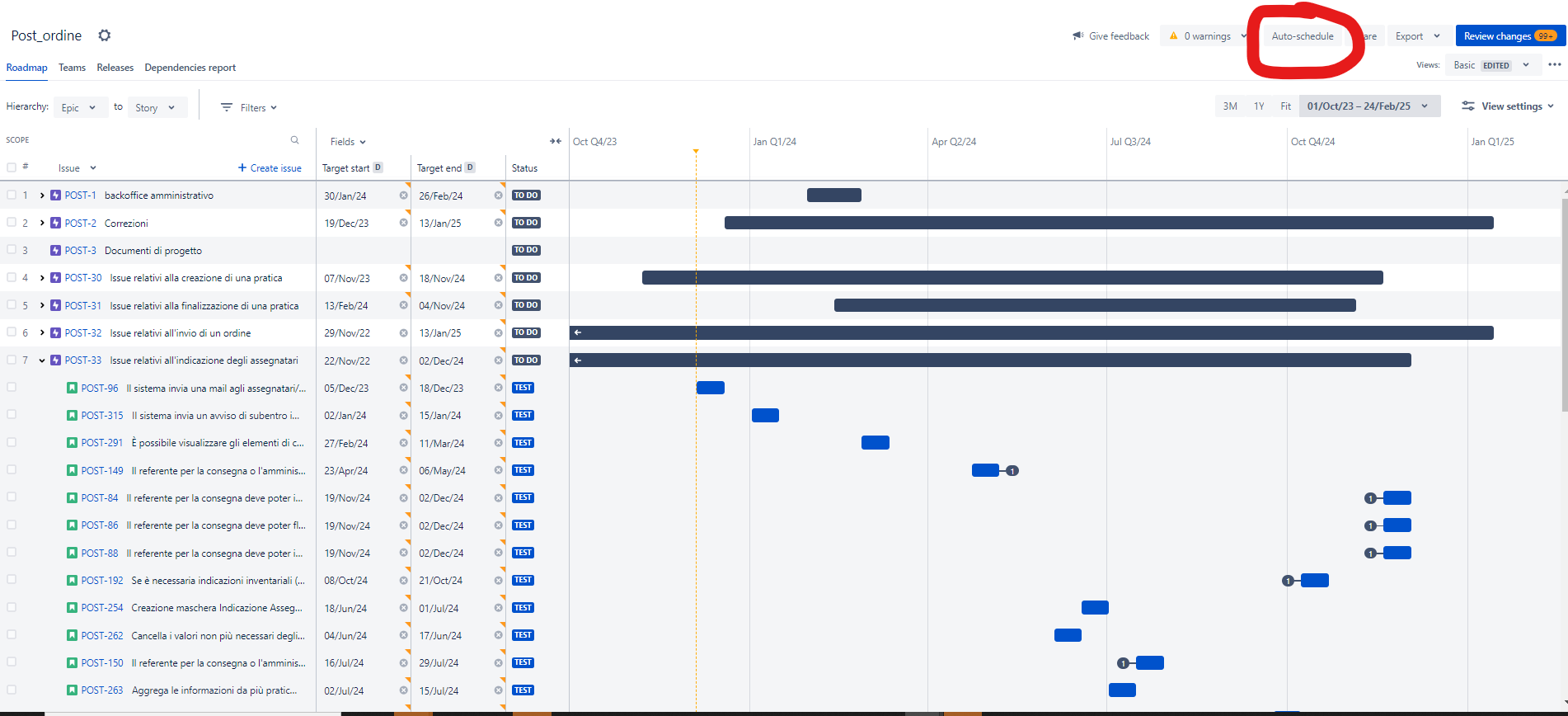 Post-ordine: formazione in loco
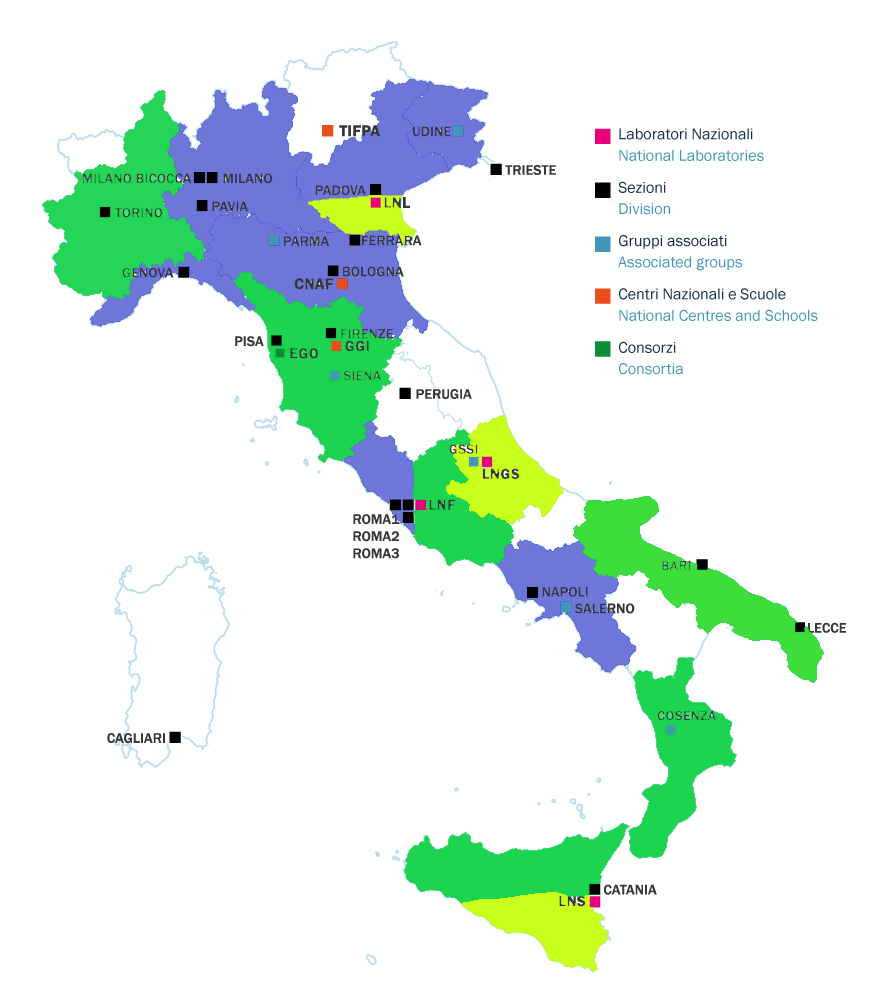 Prossimamente: Bologna+CNAF, Genova, Roma 1-2-3, Milano e MIB, Napoli, Padova, Trieste
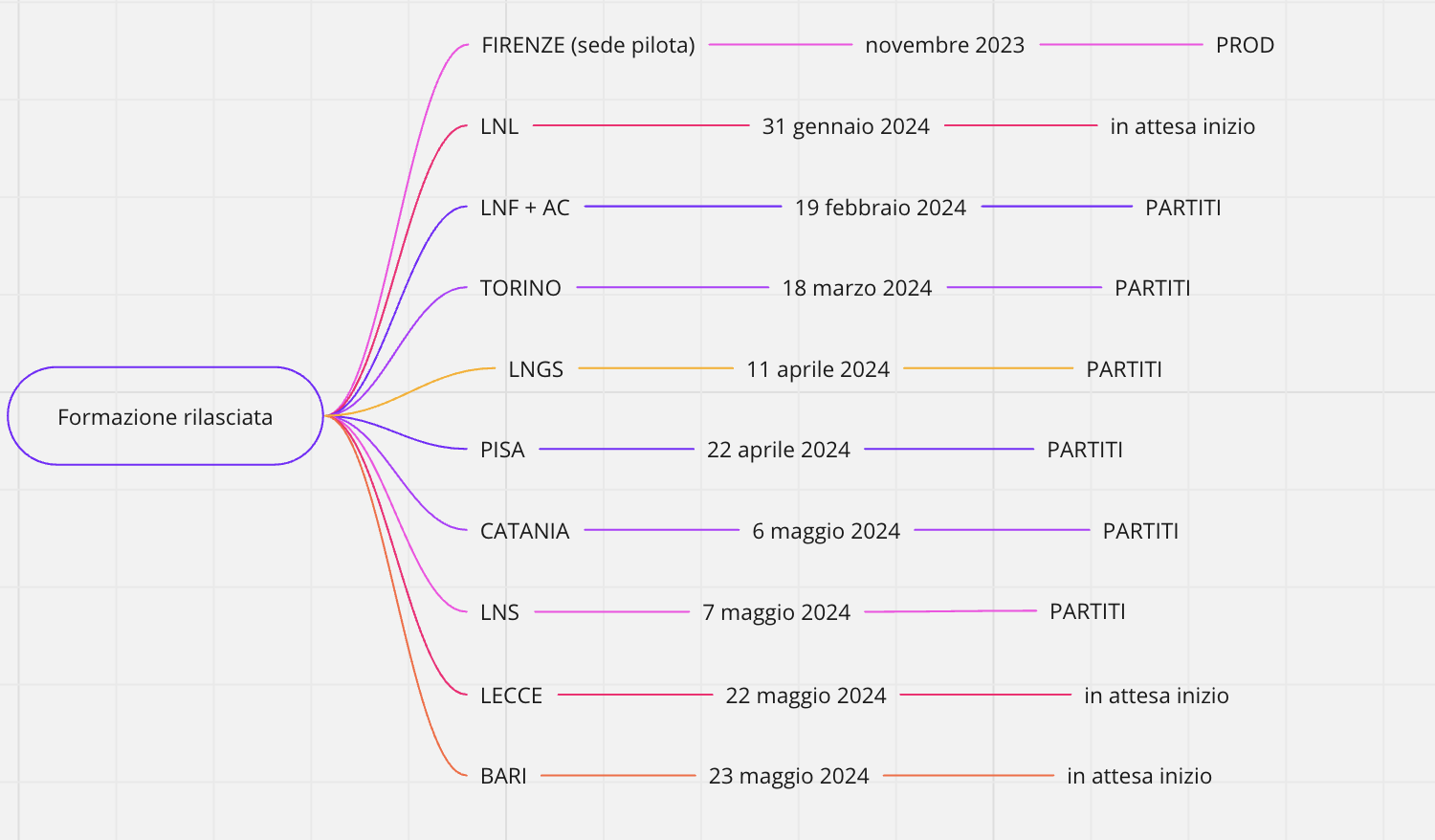 Post-ordine: l’assistenza
L'assistenza richiede poco sforzo quando c’è:
corretta analisi dei requisiti
buona realizzazione
solida formazione
Milestones: presa requisiti e analisi
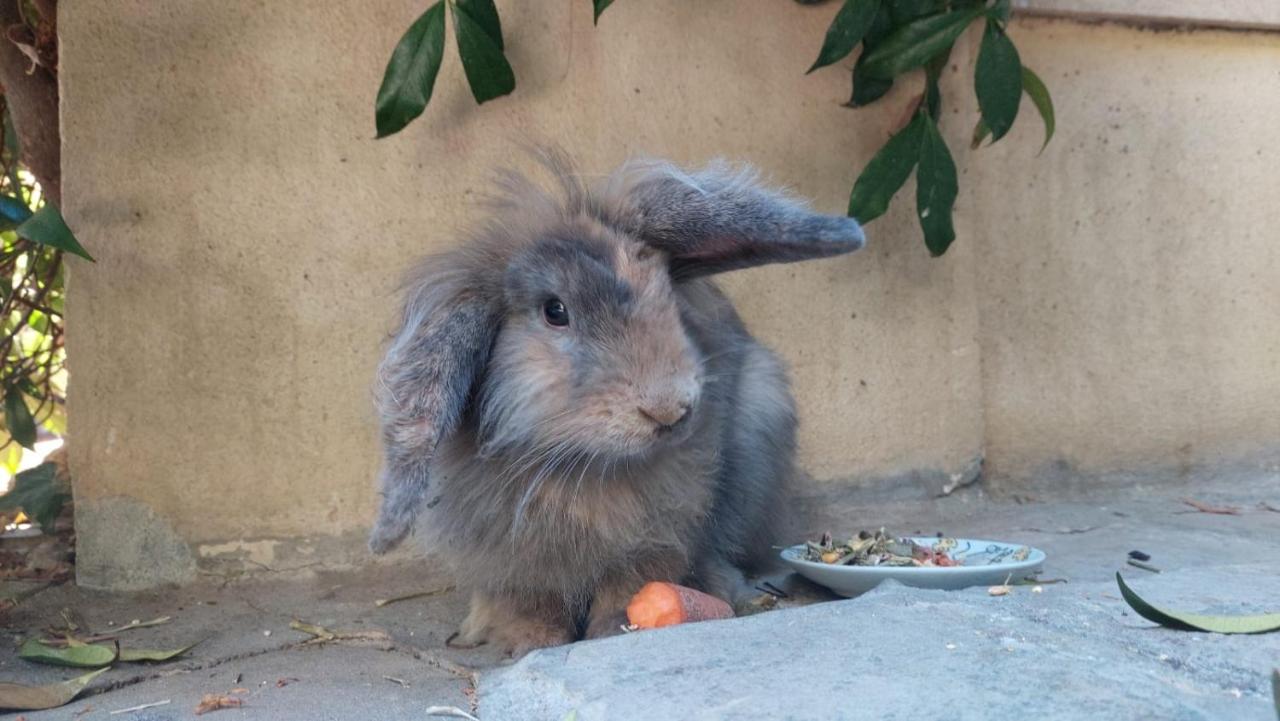 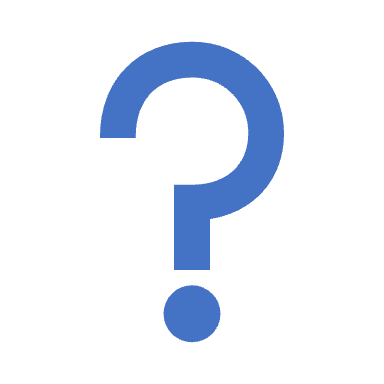